6 Things to Know about Surviving an IRS Audit
Rimple Mashruwala, CPA
Introduction
An IRS Audit. Just hearing those words can send fear through even the most honest of taxpayers. But it happens to many people, even if they’ve done their best to get their taxes right.
If you’re facing an audit, the best approach is to understand the process, why your return was audited, what your rights and responsibilities are, and how you can appeal the findings. Here are six things to know.
2
1. An Audit Is Not An Accusation Of Wrongdoing
When your return is audited, you’re not being accused of a crime. The IRS audit is simply conducting an impartial review of your tax return to determine its accuracy. You will be expected to demonstrate that you’ve reported all your income and were eligible to take all the credits, deductions and exemptions shown on your return.
There is also a timeframe involved. The IRS must generally complete an audit within 3 years of when the tax return was filed unless tax fraud or a substantial underreporting of income is involved.
2. There Are Different Types Of Audits
Not all audits are the same. The types include:
A correspondence audit can occur when you make simple mistakes and must mail related information to the IRS, such as a schedule you failed to submit with your return. There will be no further action if the IRS is satisfied with your paperwork.
In an office audit, you are usually asked to bring your tax records to an IRS office for examination. If you claimed a high deduction in one area, the IRS might ask to see the related receipts to document those deductions.
With a field audit, the auditor visits your home or business to review paperwork or other evidence that will verify the accuracy of your tax return. It may be possible for the auditor to visit the office of your representative—such as an attorney, CPA or enrolled agent—instead.
3
3. Certain Returns Run A Greater Risk Of Audit
Your return may be more likely to be audited if you are self-employed, receive much of your income in tips or run a cash-intensive business. People who run their own businesses and do their own bookkeeping—such as doctors, lawyers, and accountants—are also more likely to be audited. Taking more than the average amount of itemized deductions in some areas can also do it. They include medical and dental expenses, taxes, charitable contributions, and miscellaneous expenses.
Some other issues that may attract IRS attention include:
A return that has income that does not match 1099s and W-2s you received
A return that has alimony deductions
A return that has rental property loss deductions
A return that has earned income tax credits
A return that is missing required schedules
A return that is missing a required alternative minimum tax form
A return signed by a preparer associated with problems in the past
4. It’s Important To Know Your Rights
In an audit, you have a right to:
An explanation of the audit process
Representation by an attorney, CPA, or enrolled agent
Claim additional deductions that you didn't originally claim on your tax return
Request an opinion from the IRS's national office on specific technical issues that arise during the audit
4
5. Keep These Tips In Mind

If you need time to organize your records, request a postponement.
Be sure to read IRS Publication 1 (Taxpayer’s Bill of Rights) before your audit.
If you have one, meet with a trusted representative before your first interview with the IRS agent to discuss strategies and expected results.
Bring to the audit only the documents that are requested in the IRS notice.
Arrive thoroughly prepared. If your records back up the items claimed on your return, the agent won't waste time conducting a more in-depth audit.
Be professional and courteous (and expect the same treatment in return).
Do not volunteer information to the IRS agent. If you have a representative, he or she should respond to the agent's questions.
Be honest.
Keep detailed records of any materials that you submit to the agent and of any questions the agent asks.
Ask to speak to the auditor's supervisor if you think that the agent is treating you unfairly.
The auditor will send you an examination report. If you don't understand or agree with it, call the auditor with your questions or concerns.
If you don't agree about the tax liability, meet to see if a compromise can be reached.
5
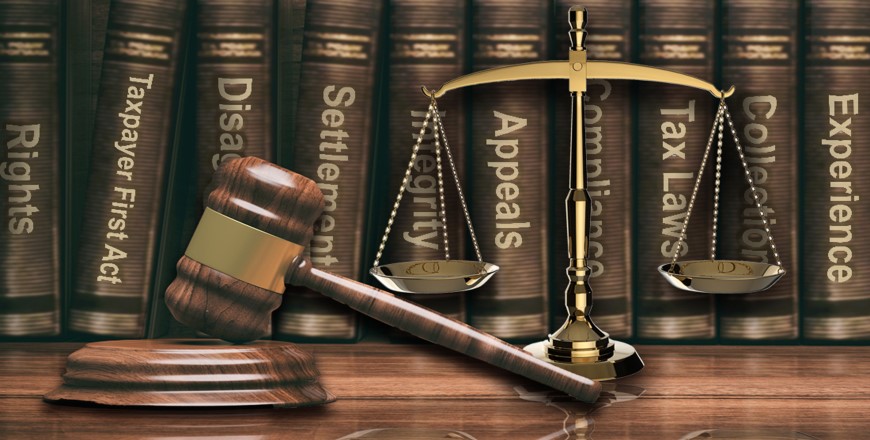 6. You Can Appeal If You Disagree With The Audit Result

If you agree with the auditor's findings, you'll complete some paperwork and pay what's owed. If you disagree, disputed items can be reviewed informally with the auditor's supervisor or through mediation known as alternative dispute resolution (ADR). If that doesn’t resolve the problem, you can file an appeal with the IRS appeals office, which is independent of the local office that conducted the audit. Send a protest letter to the IRS within 30 days of receiving the audit report. If you can’t reach an agreement with the appeals officer, you may be able to take your case to the U.S. Tax court, U.S. Court of federal claims, or U.S. District court in your area.


“There’s The Numbers On The Page When You’re Filing Tax Returns And Then There’s The Story Behind The Numbers — And That’s The Interesting Thing,” . “And That’s What Case Law Does: It Brings The Stale Words On The Page To Life.”

“Cases are a really fun way to learn about tax and the tax law,” . “They fill in the gaps between the regulations and guidance and how you’re actually going to apply them in a real-life financial situation.”
6
FBAR CLARITY.
In February, the US Supreme Court in Bittner v. United States held that the non-willful Foreign Bank Account Report (FBAR) penalty is limited to $10,000 per year. The government had argued $10,000 per account per year. 

In a decision that could have gone either way, the Supreme Court cleared up the confusion regarding the FBAR penalty. In a 5-4 decision, it reversed the Fifth Circuit's interpretation of the Bank Secrecy Act that the penalty for non-willful violations is to be tabulated per year, not per account. The result was an enormous reduction in liability for the taxpayer. Now that the IRS has clearer guidance, some professionals predict that it will start looking more closely at the willful versus non-willful standard in filing the form late or incorrectly. 

For example, after Bittner, will the IRS seek to impose the more onerous willful FBAR penalty in cases where it previously might have settled on imposing a non-willful penalty? The relevant statute authorizes a penalty equal to the greater of $100,000 (approximately $156,000, adjusted for inflation) or 50% of the account balance for willful FBAR violations.
7
Newington, Connecticut: Anthony and Nanette Niro have pleaded guilty to offenses stemming from tax evasion.
Anthony Niro was a co-owner of A. Niro Landscape Contractors, which provided landscaping and snowploughing for large commercial properties and personal residences. Nanette Niro, his wife, was the bookkeeper for A. Nori Landscape and maintained the company's financial records.
For the 2006 through 2010 tax years, Anthony Niro, his business partner and Nanette Niro conspired to evade both corporate and individual income tax by causing a large portion of A. Niro Landscape's receipts to be deposited into two non-interest-bearing checking accounts and then transferred money out of the accounts to themselves for their benefit.
The three failed to provide information about these accounts to the tax preparer who prepared the company's federal income tax returns. Federal returns for 2006 through 2009 were filed; a 2010 return was not filed.
Nearly $14 million in the company's gross receipts were unreported to the IRS for the 2006 through 2010 tax years, resulting in a tax loss of $2,931,011.
Anthony Niro and his business partner also owned residential and commercial properties through several entities and earned rental income through some of the properties; some of that income was also not reported to the IRS.
For the 2006 through 2010 tax years, Anthony and Nanette Niro failed to report to the IRS $8,022,644.90 in income, resulting in a tax loss of $1,472,735.
8
They each face a maximum of 5 years in prison. The couple has paid $1,472,735 in restitution and must still pay substantial financial penalties and interest.
Todd and Julie Chrisley, stars of the long-running cable TV series "Chrisley Knows Best," received prison sentences of 12 years and 7 years, respectively, on tax evasion and bank fraud charges.
A jury in Atlanta convicted the couple in June on the charges. According to prosecutors, the pair conspired to defraud community banks in the Atlanta area to get over $36 million in personal loans. With the help of a former business partner, the Chrisleys are accused of submitting false bank statements, audit reports and personal financial statements to community banks in Georgia to get the loans
Prosecutors said the Chrisleys spent the money on luxury cars, designer clothes, real estate and travel, while taking out new fraudulent loans to pay off the old ones.  After spending all the money, Todd Chrisley filed for bankruptcy and walked away from over $20 million in loans. 
To evade collection of half a million dollars in overdue taxes owed by Todd Chrisley, the Chrisleys opened and kept the corporate bank accounts only in Julie Chrisley's name. But after the IRS requested information about bank accounts in Julie Chrisley's name, the Chrisleys transferred ownership of the corporate bank account to a relative to hide their income from the IRS.
The Chrisleys' TV series, "Chrisley Knows Best," ran for 9 seasons starting in 2014 on the USA Network.
The Chrisleys didn't file tax returns or pay any taxes for tax years 2013, 2014, 2015 or 2016. The Chrisleys were also accused of obstructing justice before they were charged as well as during the trial. After learning of the grand jury investigation and receiving a subpoena, Julie Chrisley submitted a document that made it appear the couple hadn't lied to the bank when they transferred ownership of the loan-out company's bank account to their relative.
9
EXIT TAX
Expatriation taxes – Tax for renouncing US Citizenship		
How some people evade taxes with ease. Oleg Tinkov
This billionaire listed his net worth to be just $300,000 on the IRS form that allowed him to avoid an exit tax levied on high-net-worth expatriates. 
He filed false income tax returns.
According to Forbes, net worth was $7.7 billion.
His tale begins in Russia where he started as electronics trading. After succeeding in one business, he ventured into other businesses like a retail store name Techno shop, which expanded rapidly and reaching $40 mil in revenue from 1992-1996. 
He eventually settled in US in San Francisco and got US Citizenship back in 1996. Regardless of where you reside, if you are a US citizen you are required to file US tax return and pay US tax on your worldwide income.
He started many more businesses before he got tired of paying US taxes. As Tinkov’s wealth grew so much, so did his desire to evade US taxes on that wealth. In 2013 he made a move to renounce his US citizenship, just 3 days after one of his business went public. He knows he is going to make a lot of money, doesn’t live in the US and doesn’t want to pay US tax. But it’s not that simple. You must expatriate if you want to get out of the long arm of the IRS, expatriation for US tax purposes results from relinquishing a Green card or US citizenship.
10
Once determined that the individual is a covered expatriate, an individual is required to report the worldwide assets to the IRS as if they were sold on the mark to market basis on the day prior to the expatriation. Taxpayer has to report and pay taxes on the gains of the deemed sale. But the penalty regime for the noncompliance of the exit tax can be truly catastrophic. Tinkov’s tries to hide its assets, he renounces his Citizenship and files form 8854. He did partly right things minus the fraud. Instead of accurately reporting the gain, he significantly underestimated the value of the assets and income so that he could mislead the authorities. 
So, after investigations, he admitted to concealing of over billion dollar in assets when he renounced. Tinkov’s final tax return did not include any gain from the income arising from the deemed sale related to the expatriation. 
He lied to the IRS to avoid paying Exit tax and once you do that that’s when we get into fraud, that’s when we get into criminal behavior, it wasn’t a mere oversight or a rounding error, it was billions of dollars and that’s really the difference between fraud and mistakes. Fraud is usually fueled by greed and greed is a dangerous behavior. 
Tax fraud is more than just simple error in judgement, there are many different types, all with severe penalties, they can often be hundred of thousand of dollars. Fraud is often accompanied by a time in club fit. He was arrested and bailed out for 20-million-dollar cash while awaiting extradition to the US. He finally settled for 506.8 million dollars without going to jail. 
He feels like a bird in a cage who is afraid to fly out even if the doors are open.
11
Thank you
Presenter Name : Rimple Mashruwala
12